Escuela primaria itzcoatl
TALLER DE LECTURA Y ESCRITURA
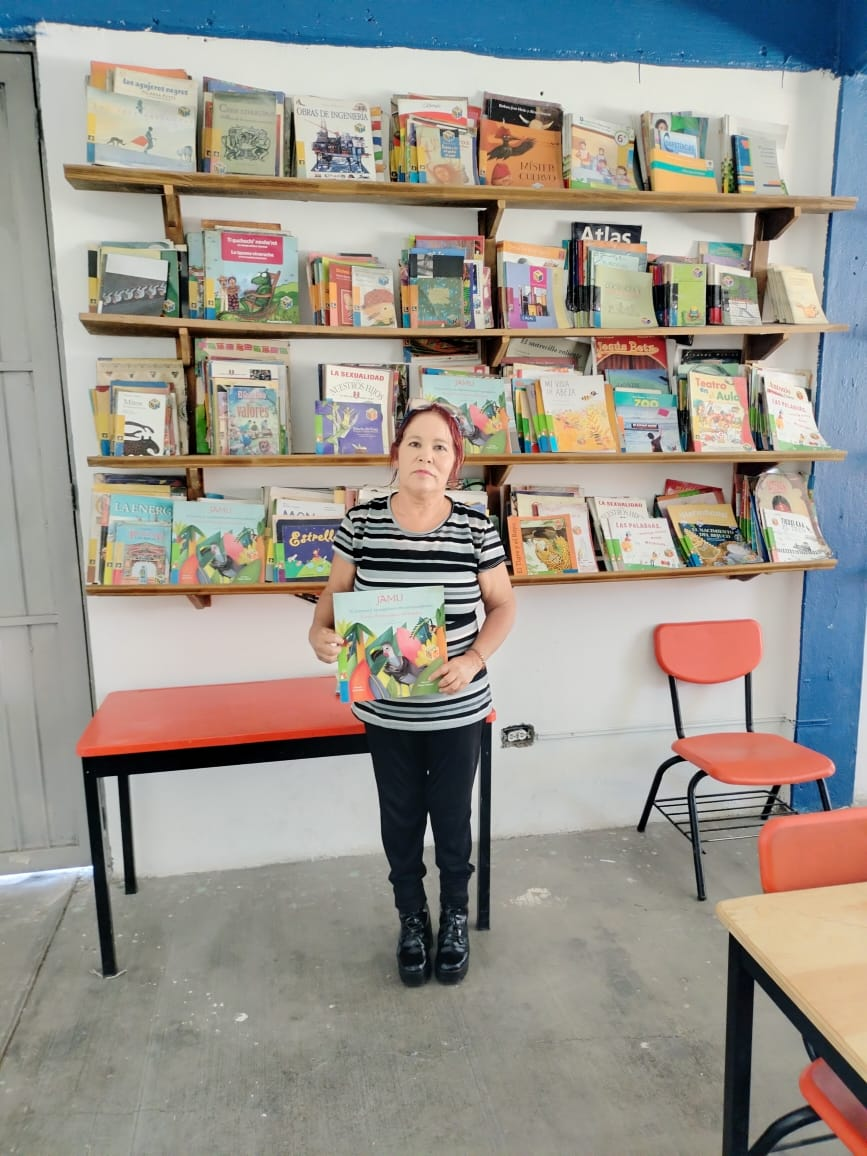 MAESTRA: EVA GARCÍA ESPINOZA
PROYECTO ESCOLAR DE SANA CONVIVENCIA(DEL 30 DE NOV-AL 9 DE DIC)
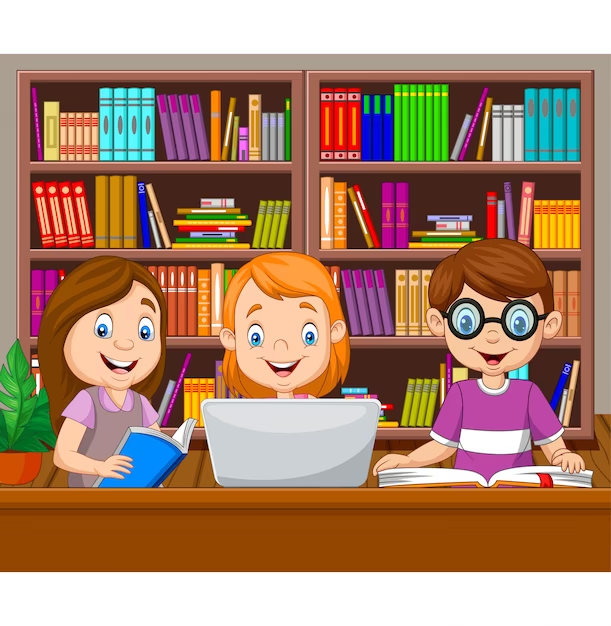 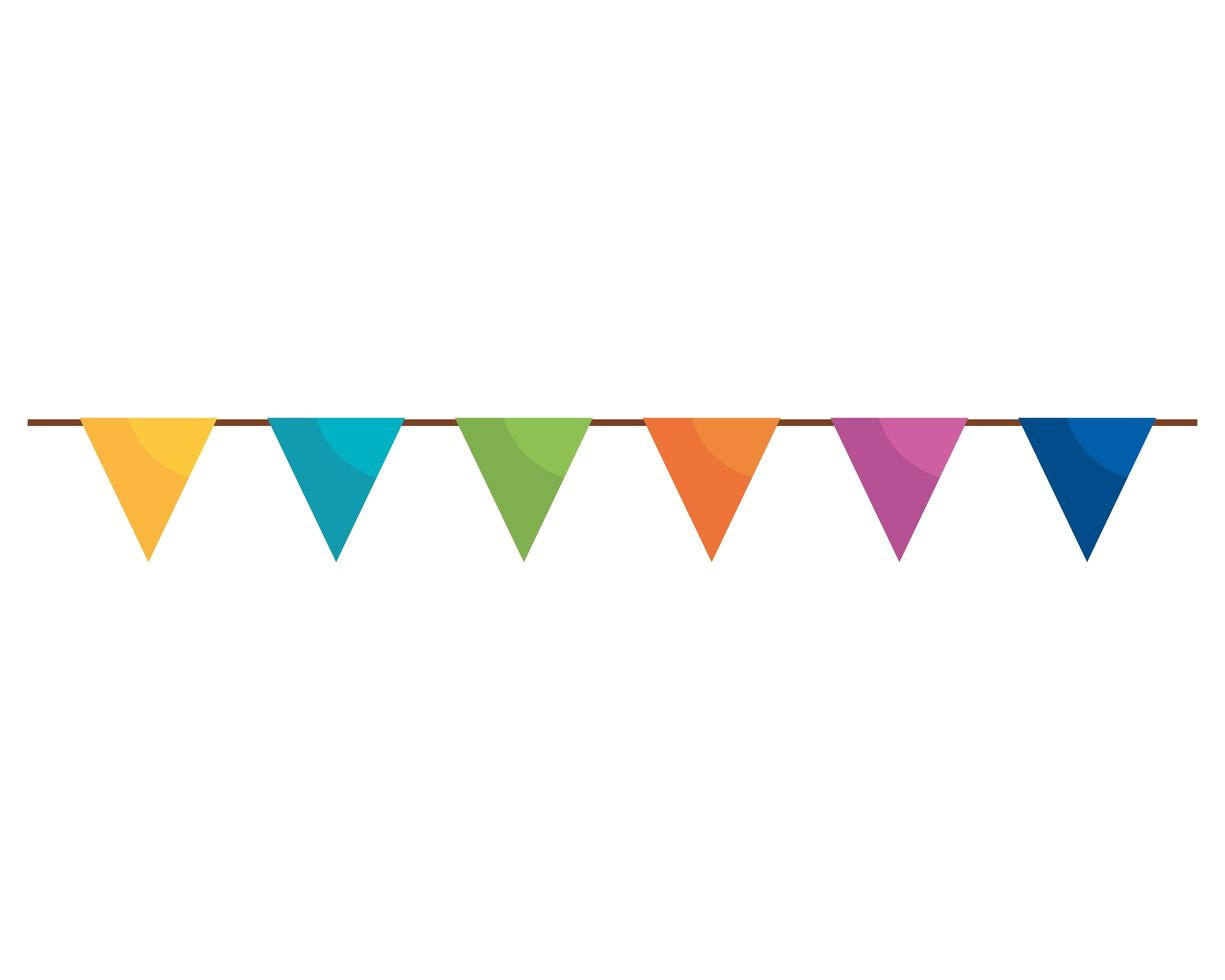 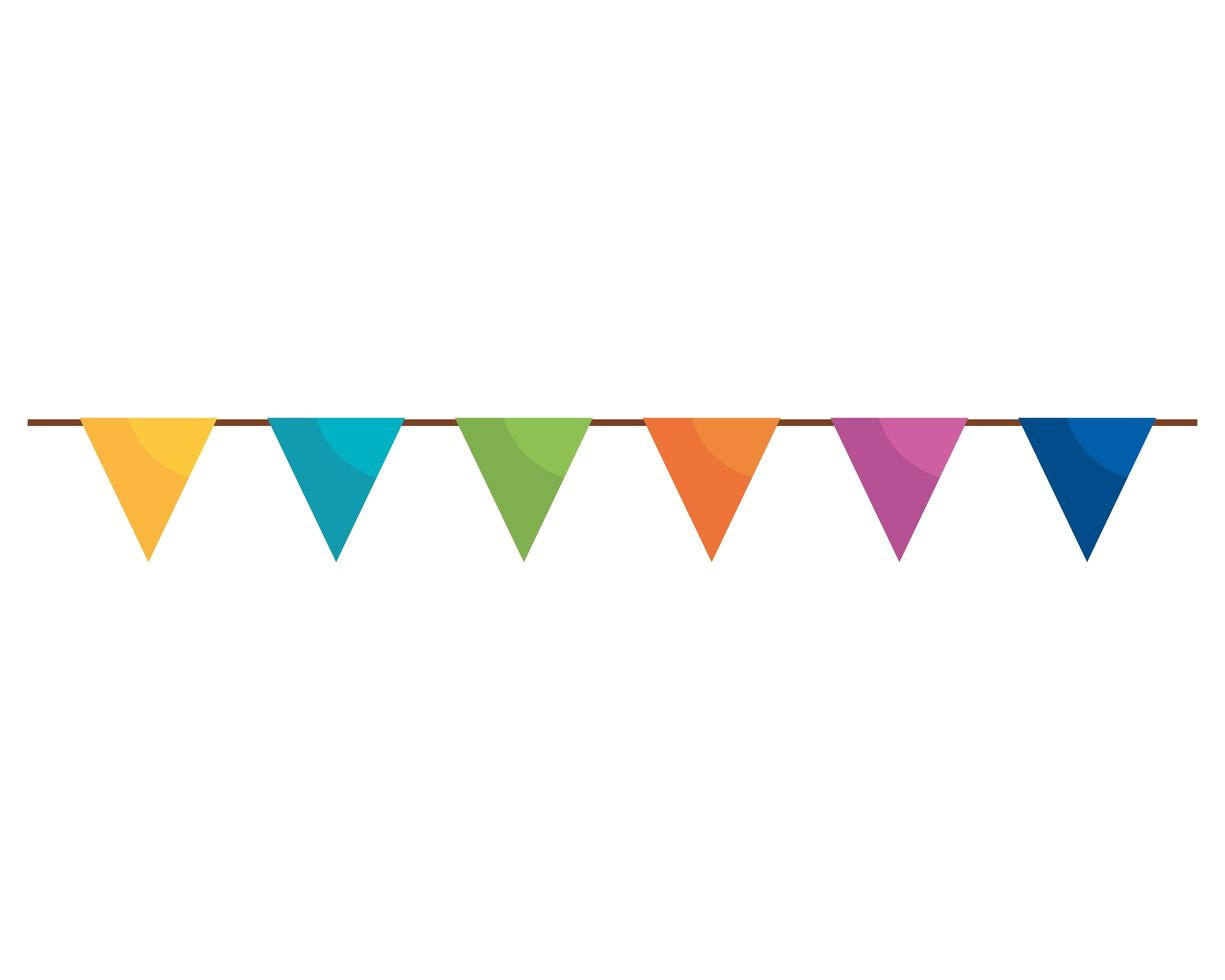 HAGAMOS UN PROYECTO DE BIBLIOTECA
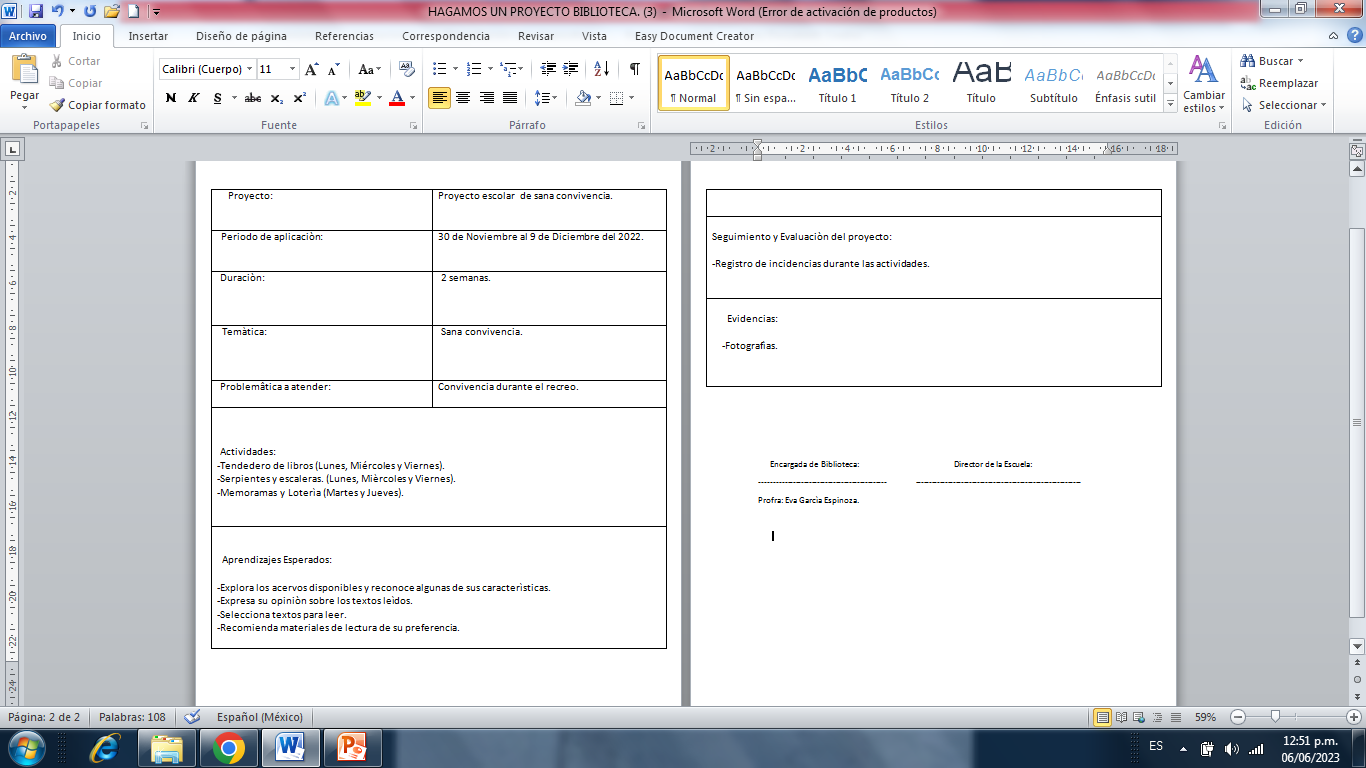 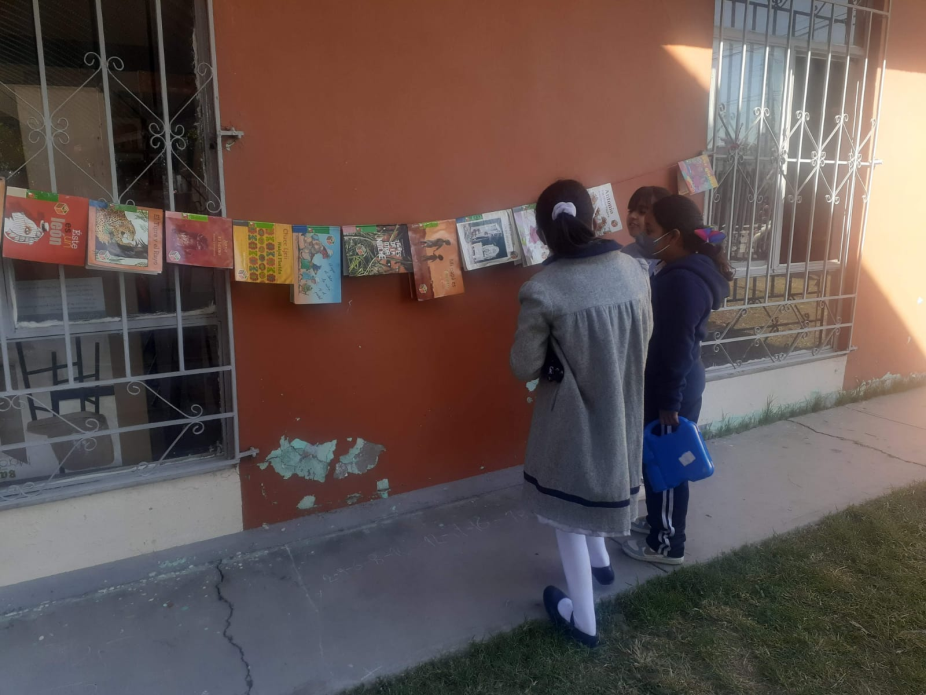 CONVIVENCIA EN EL RECREO
TENDEDERO DE LIBROS
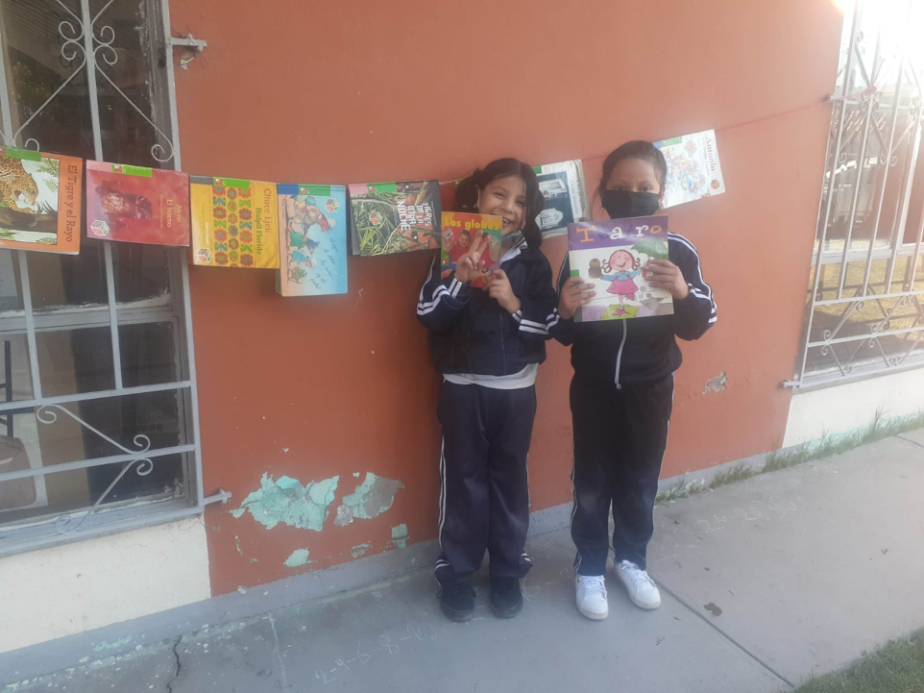 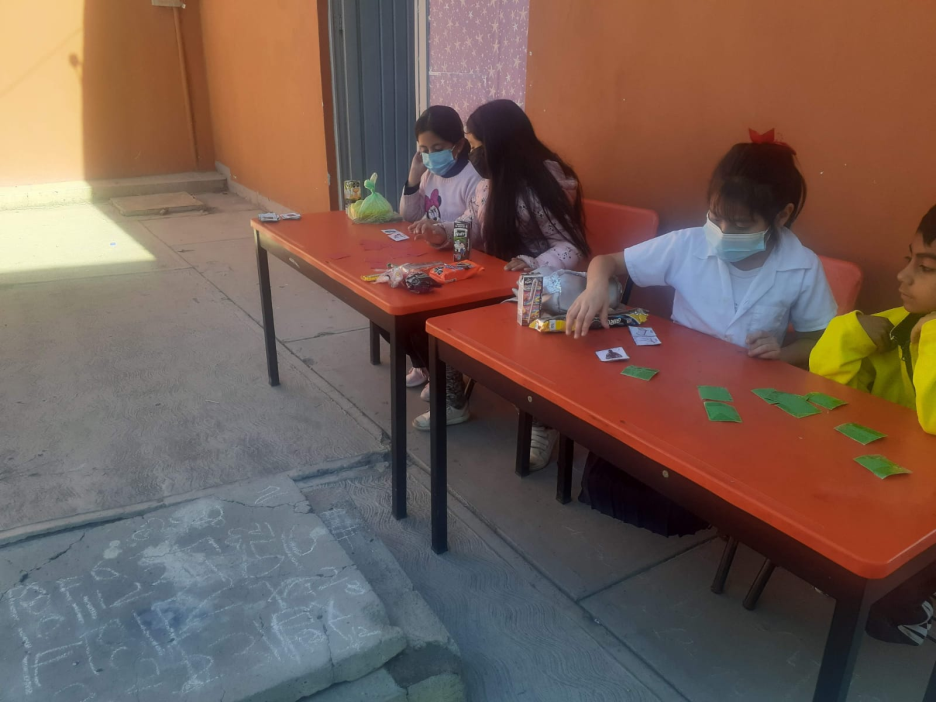 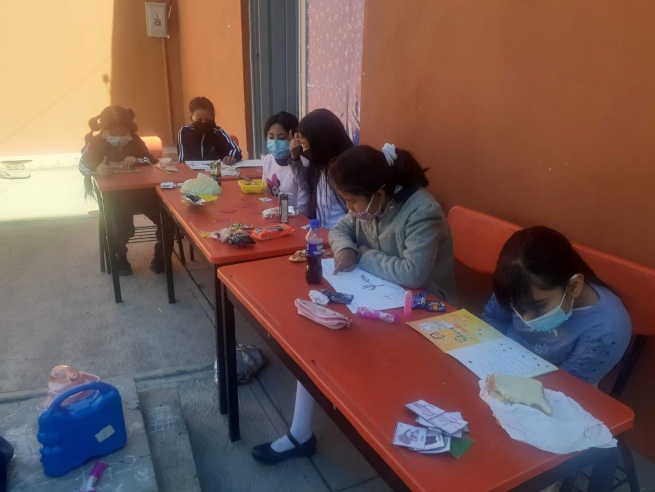 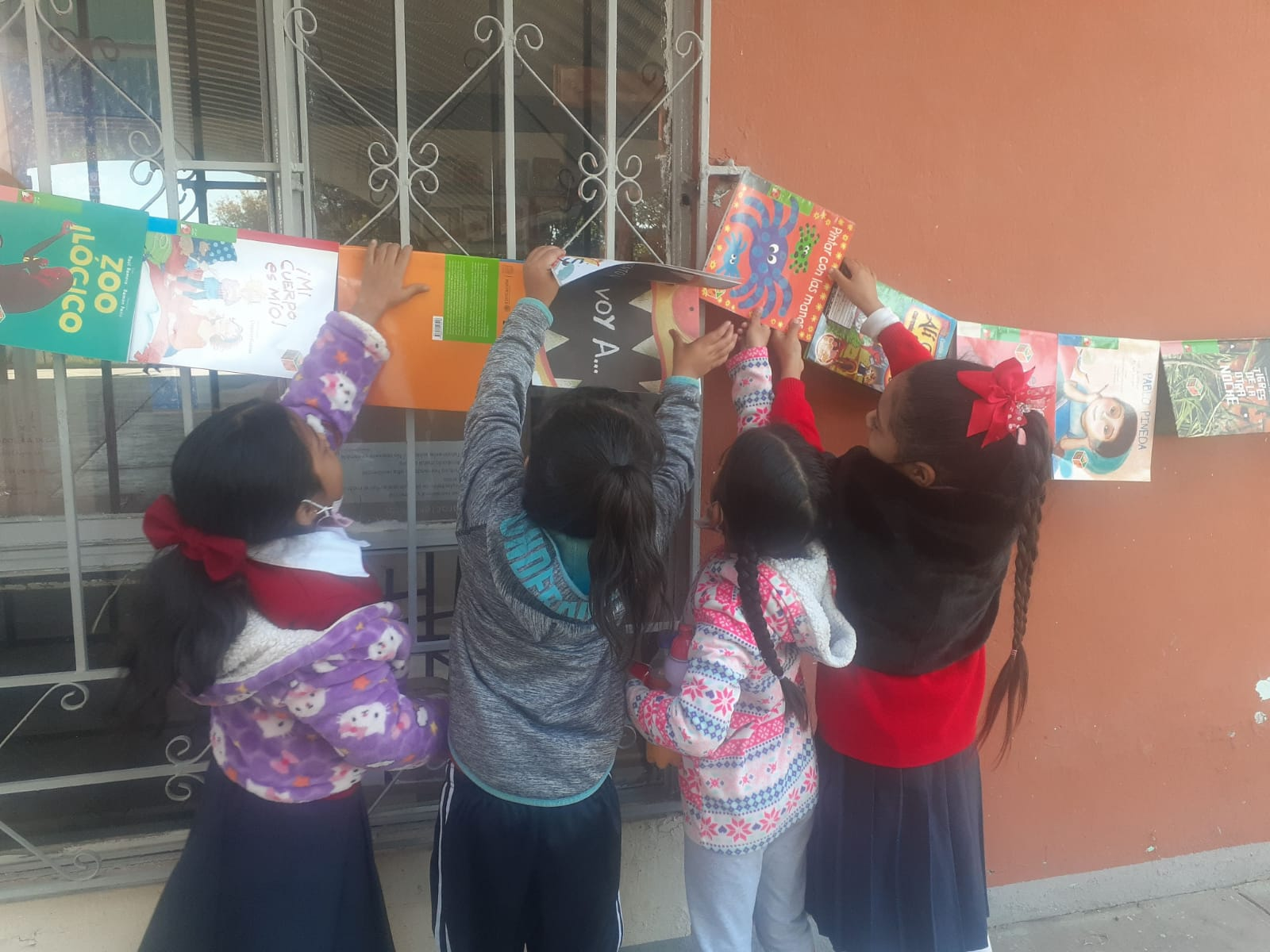 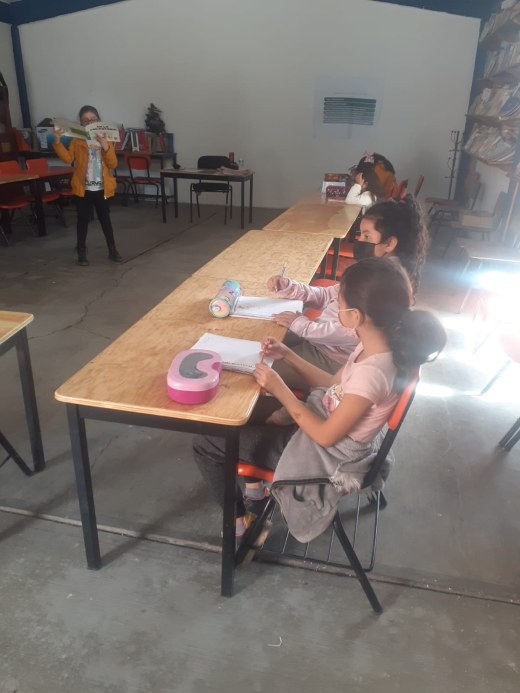 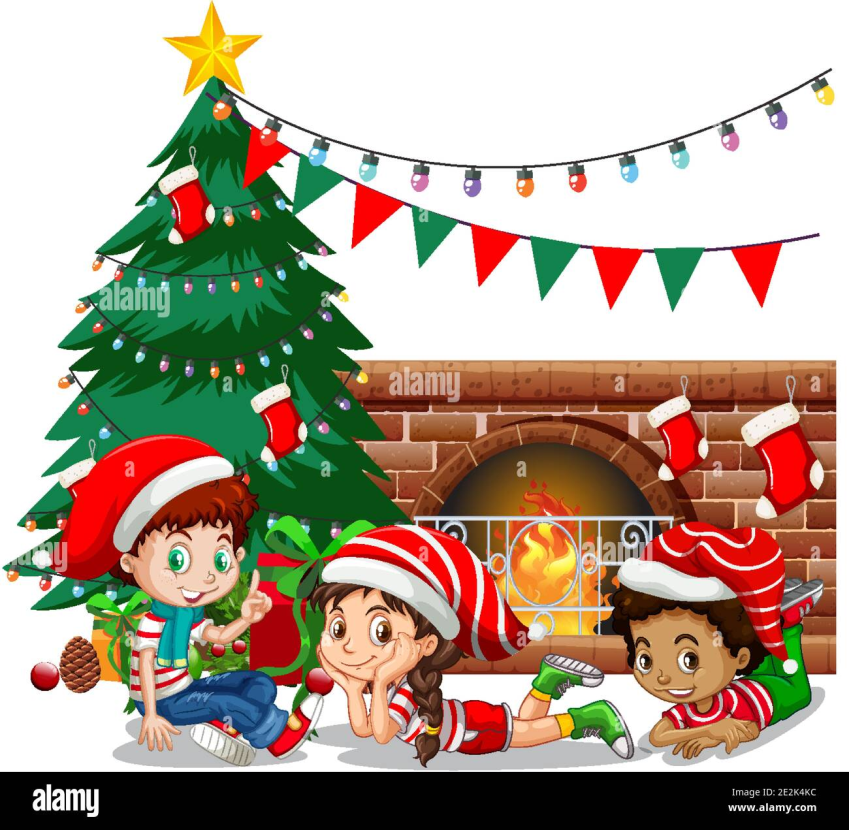 CONCURSO DE CUENTOS NAVIDEÑOS
1 ° LUGAR DEL
CONCURSO DE CUENTOS NAVIDEÑOS
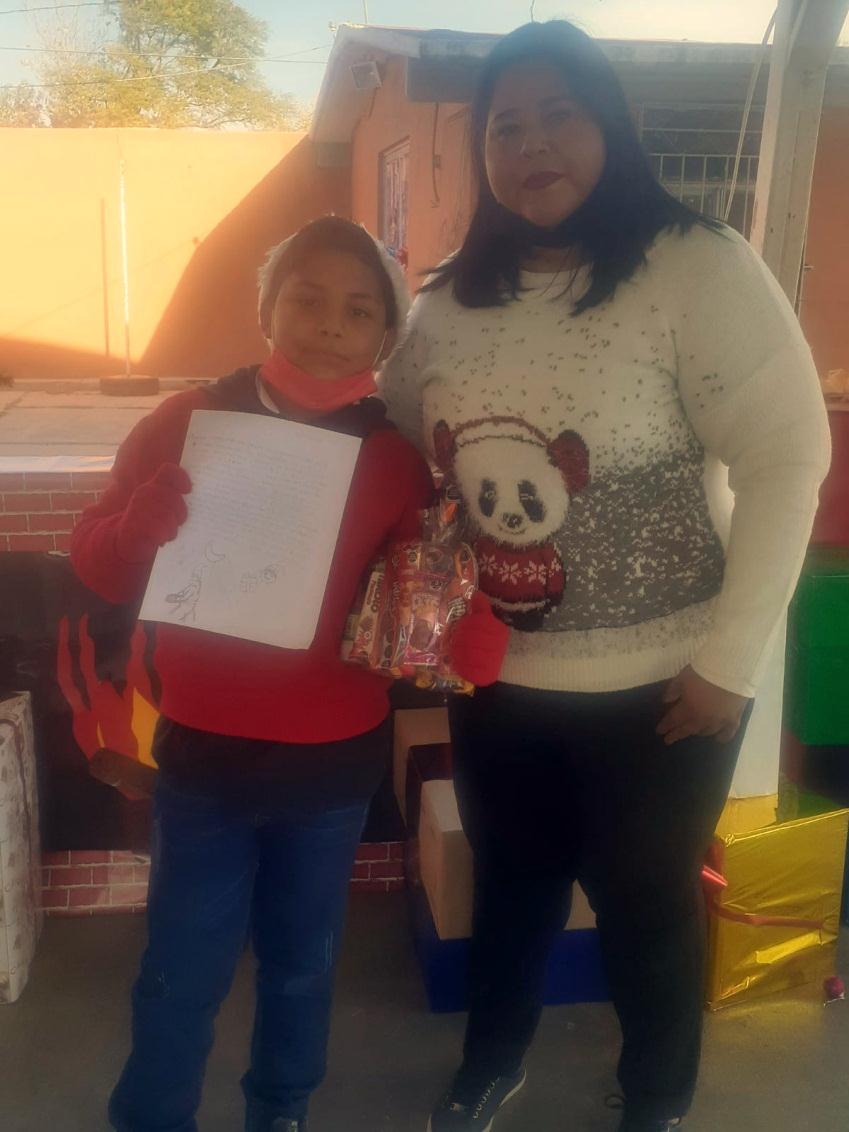 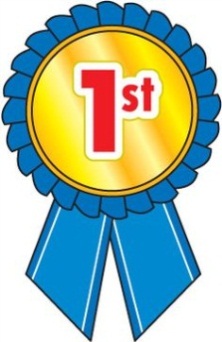 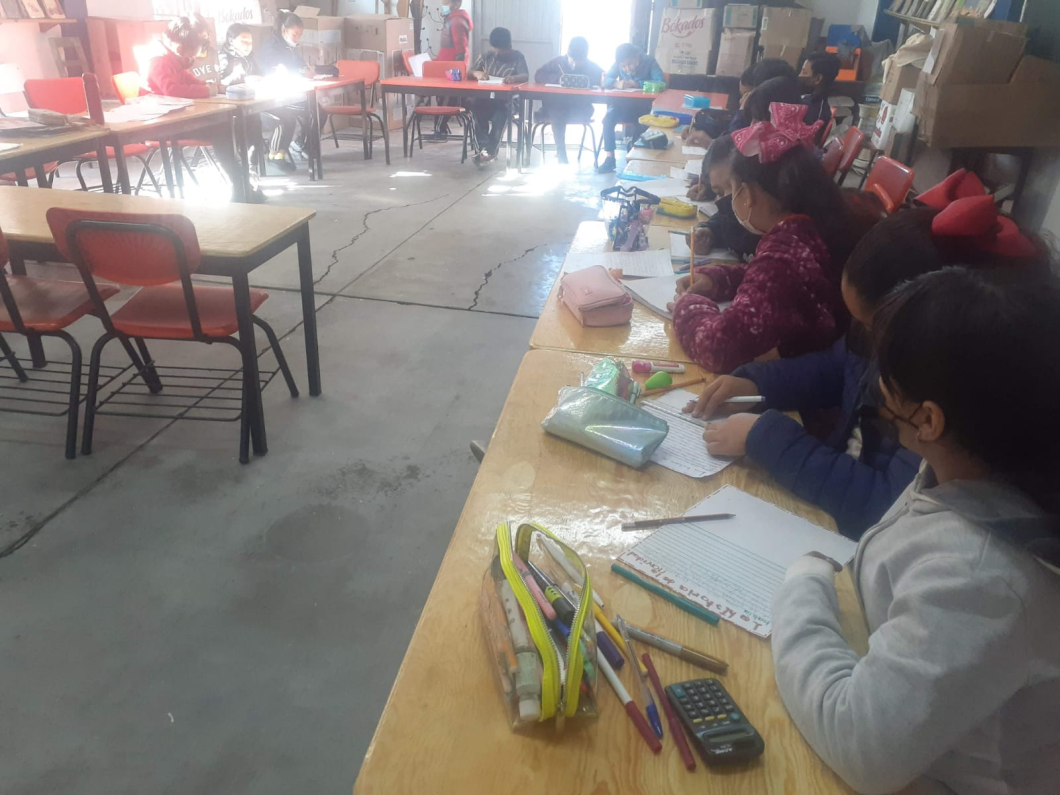 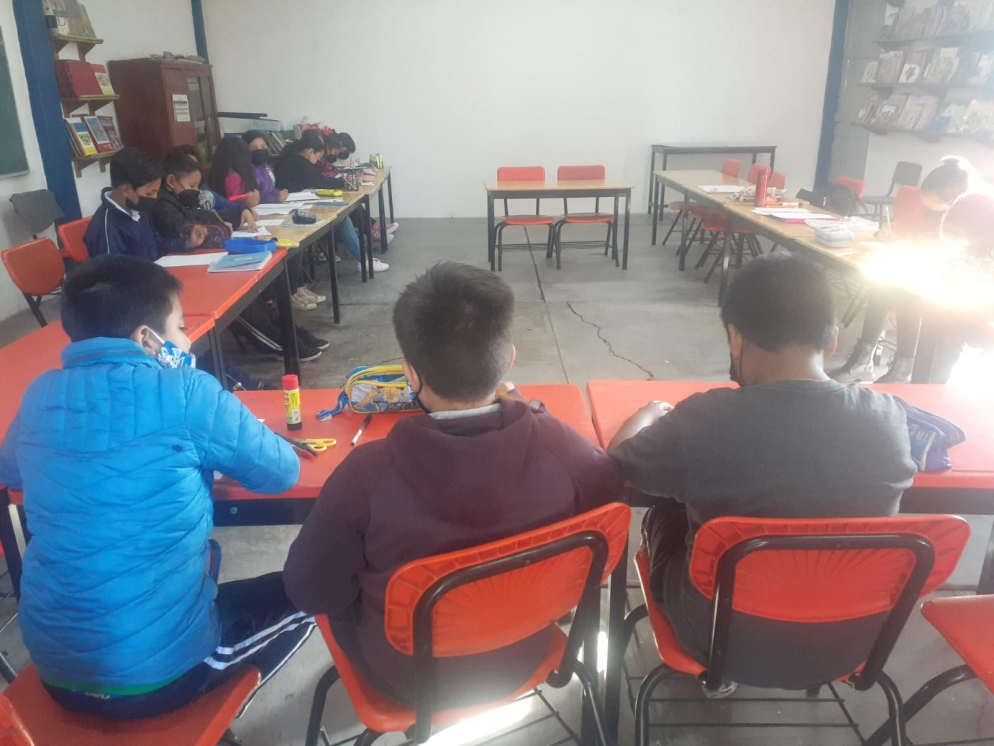 ELABORACIÓN DE CUENTOS NAVIDEÑOS
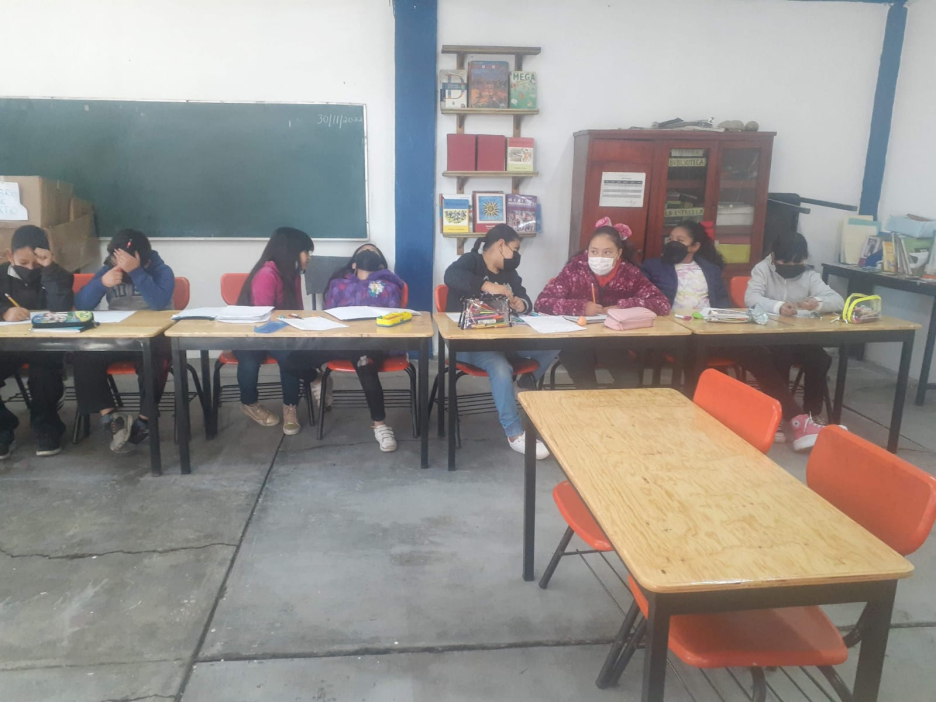 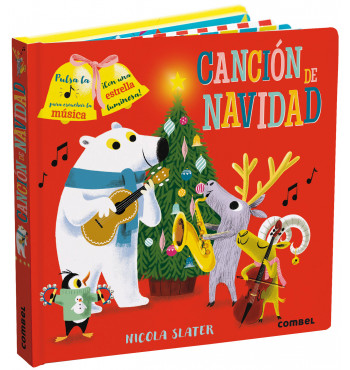 ACTIVIDADES DEL PLAN ANALÍTICO Y SINTÉTICO
ELABORACIÓN DE CARTELES

  TEMA: CUIDADO DEL MEDIO AMBIENTE
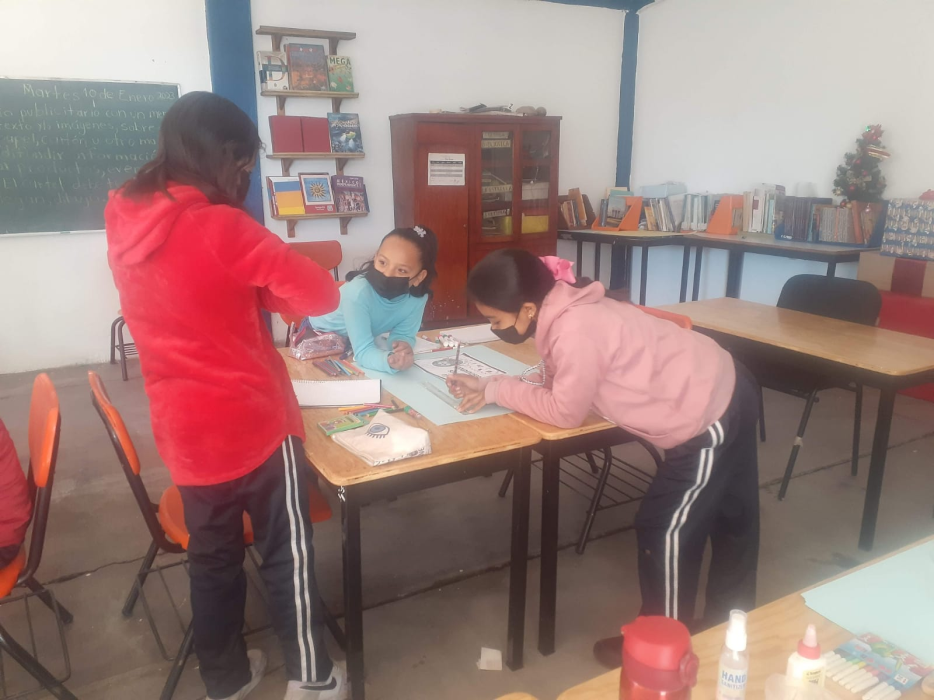 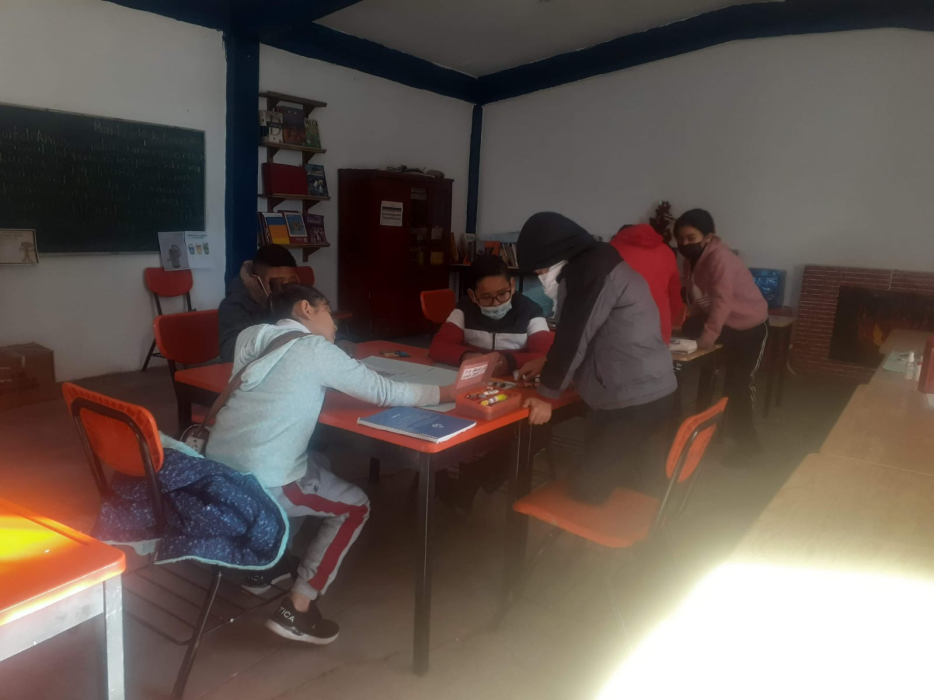 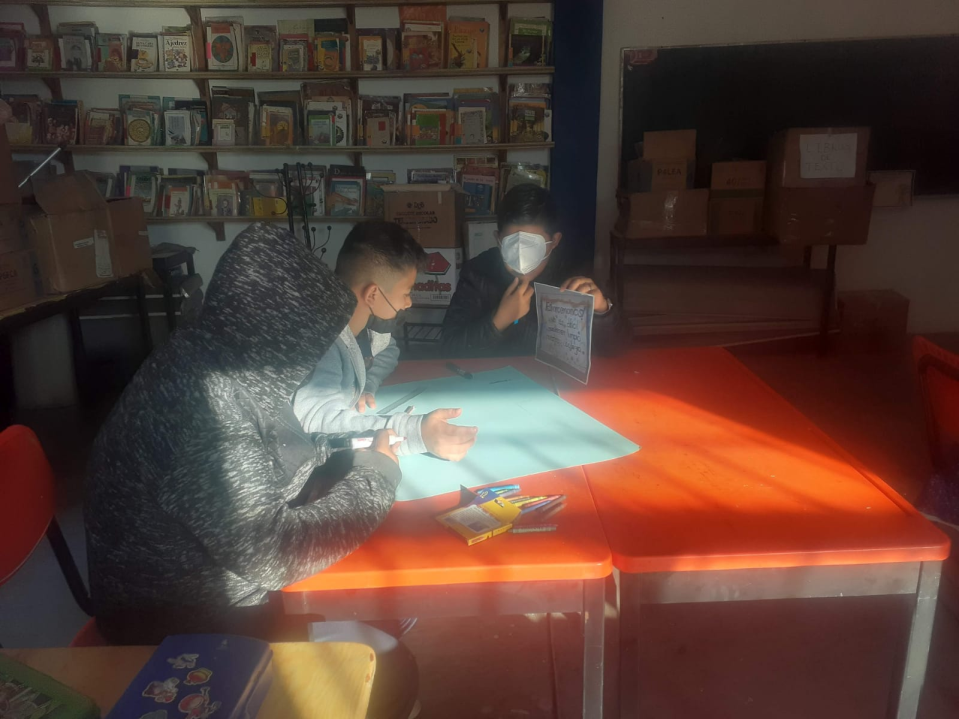 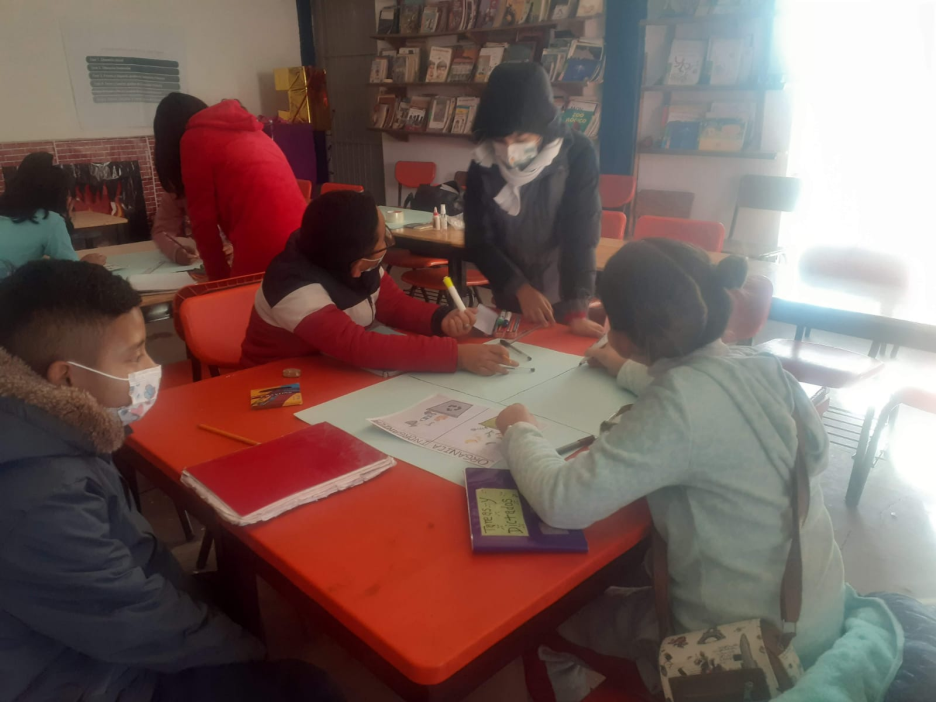 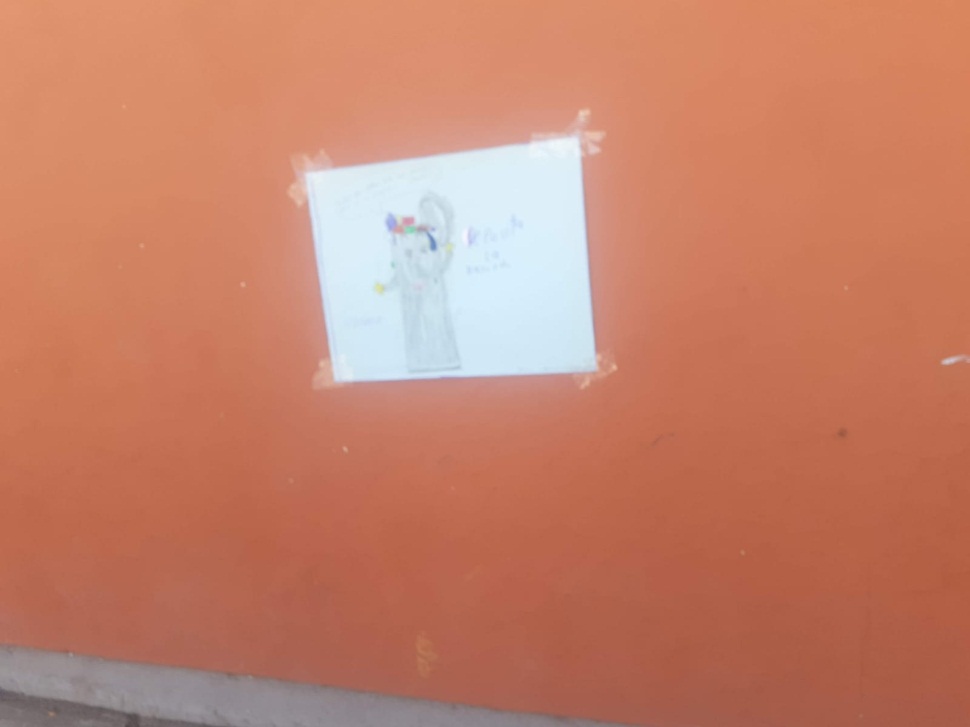 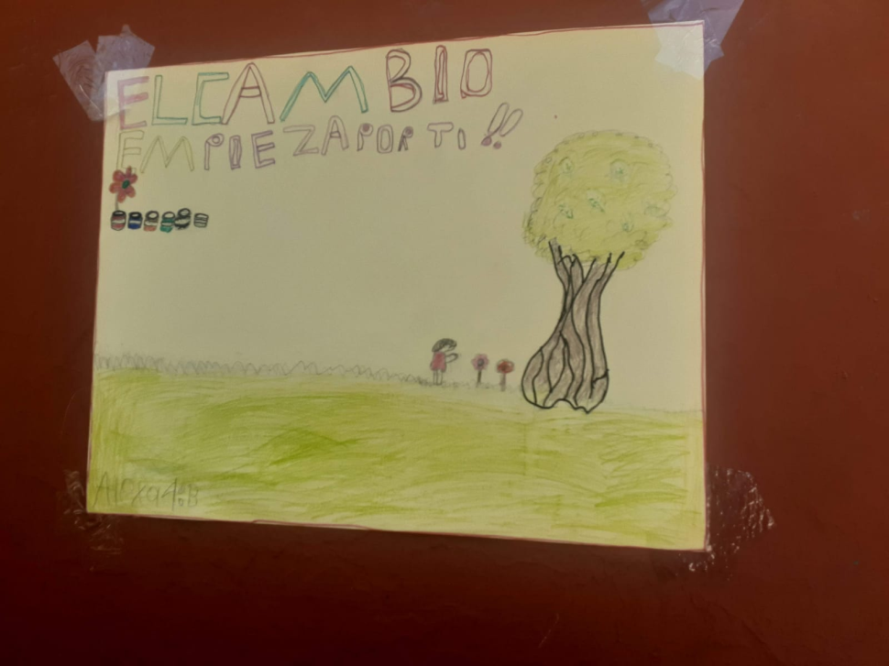 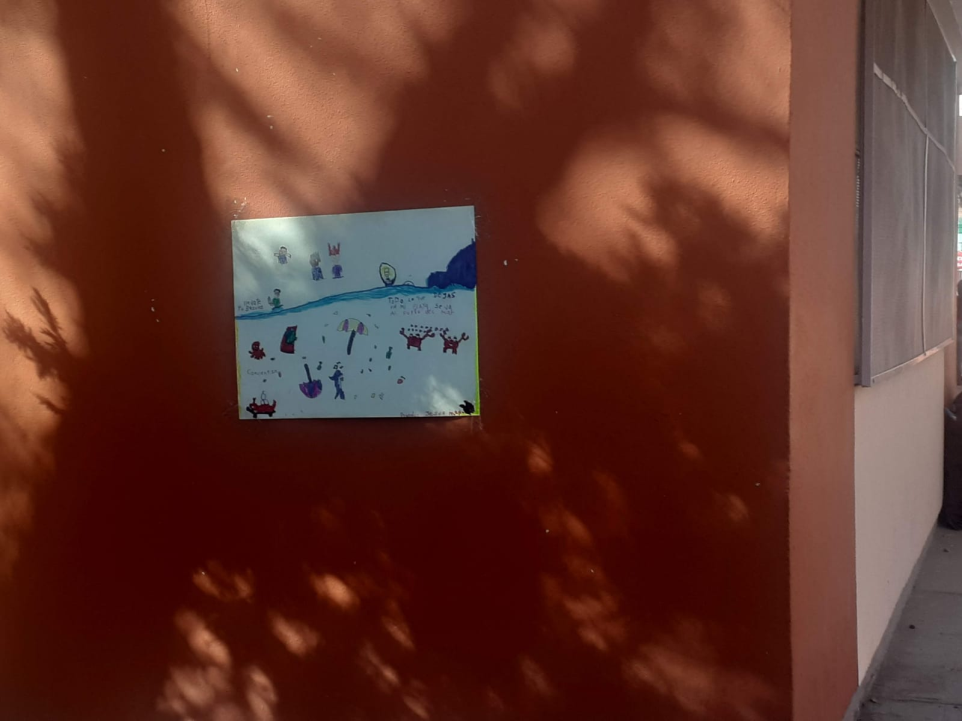 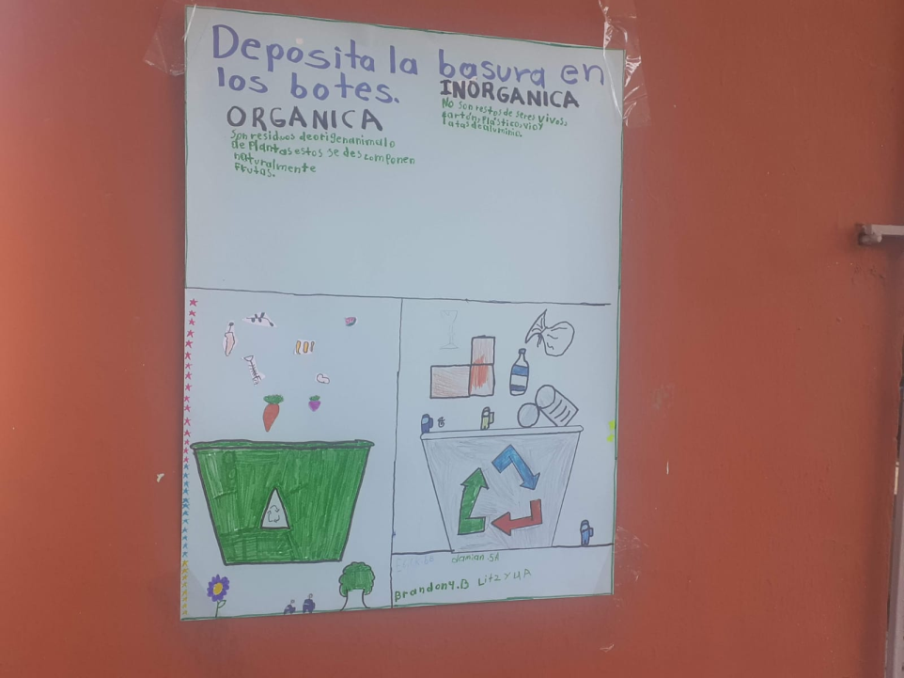 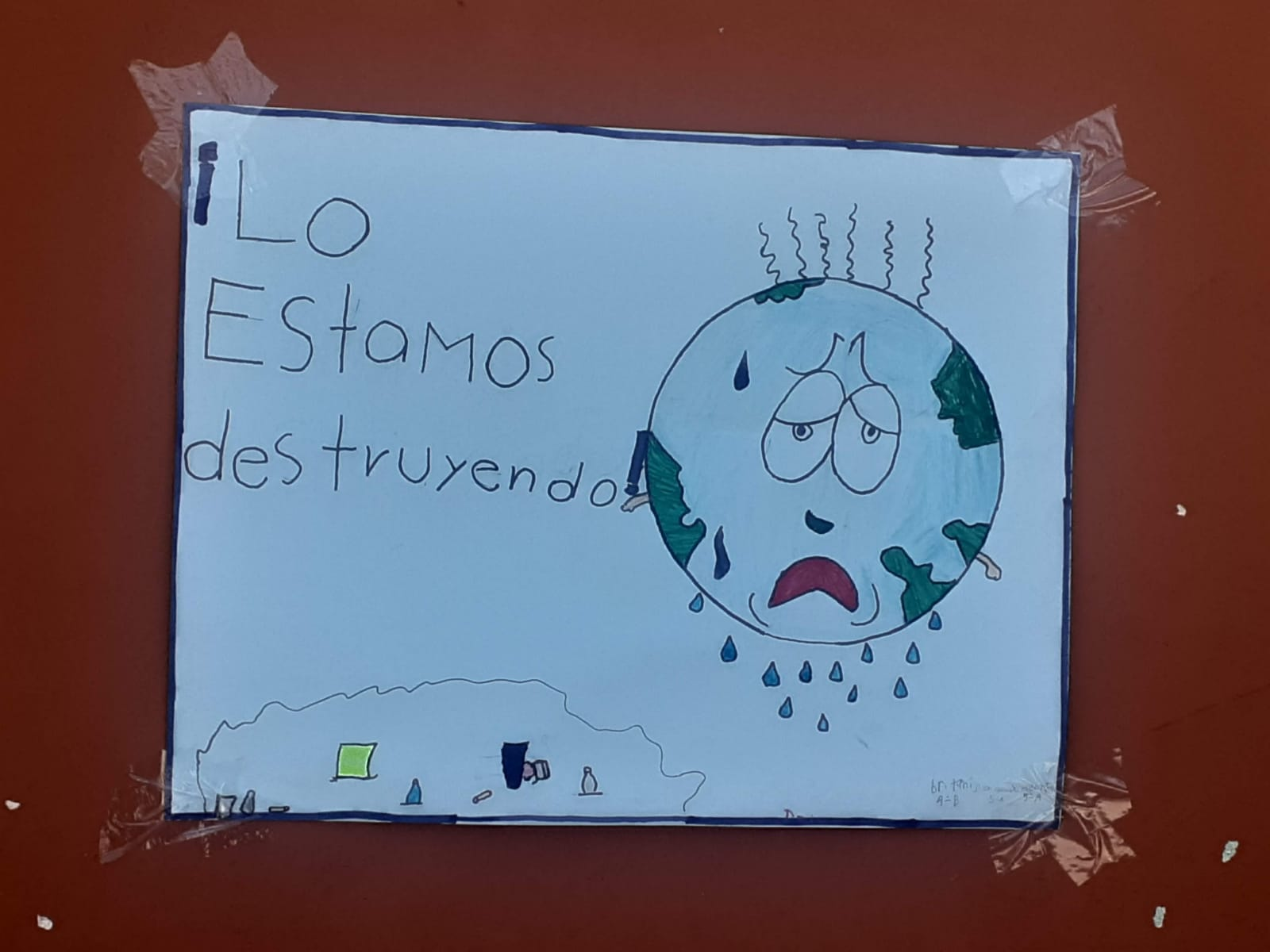 ELABORACIÓN DE CREDENCIALES PARA PRESTAMOS DE LIBROS DE LA  BIBLIOTECA ESCOLAR
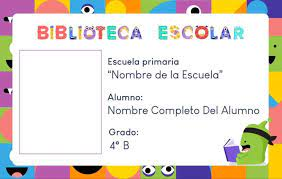 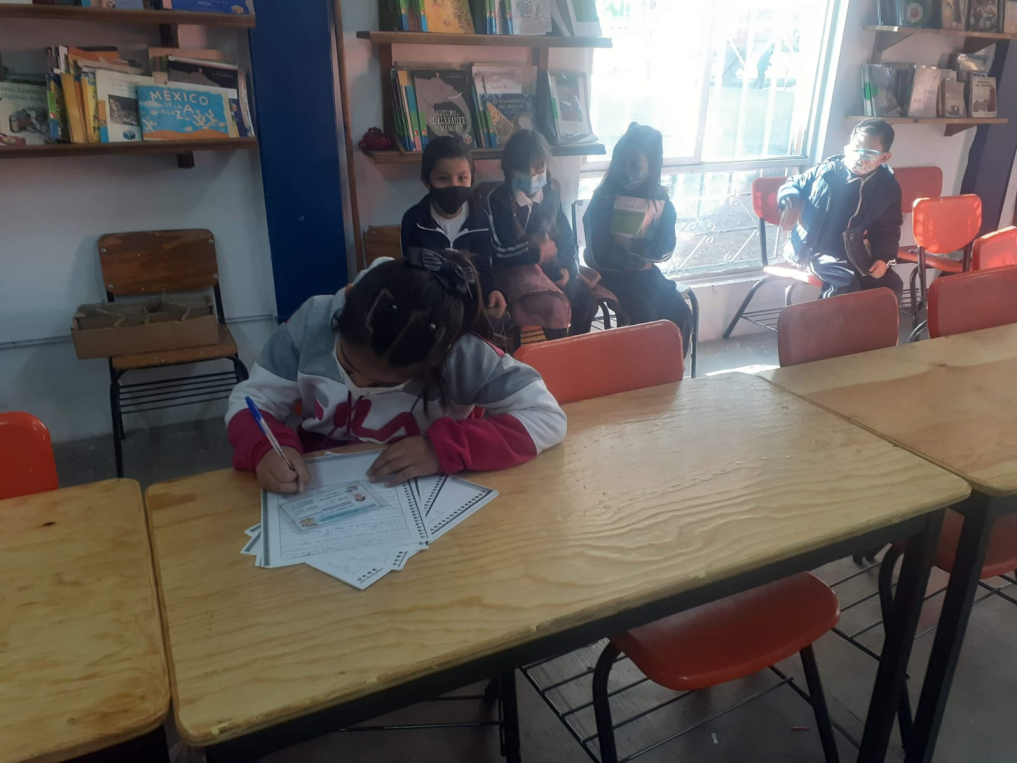 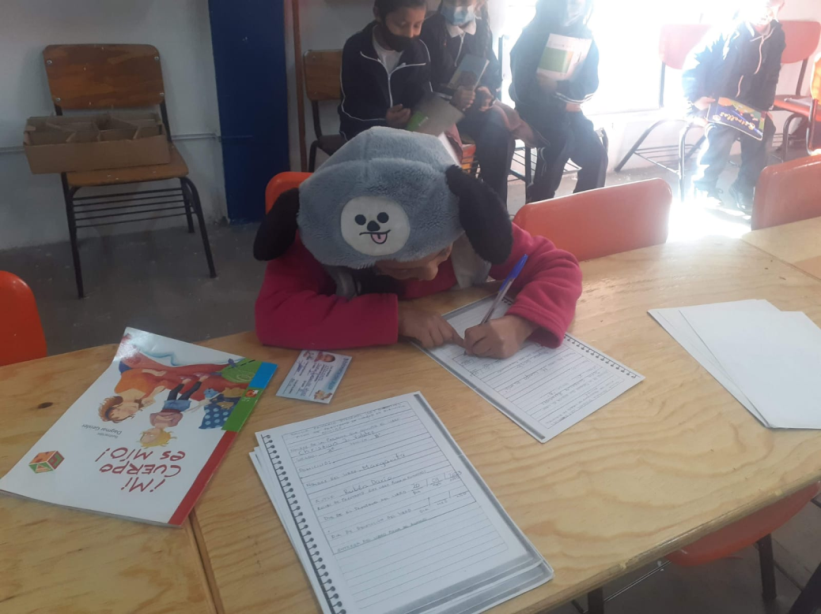 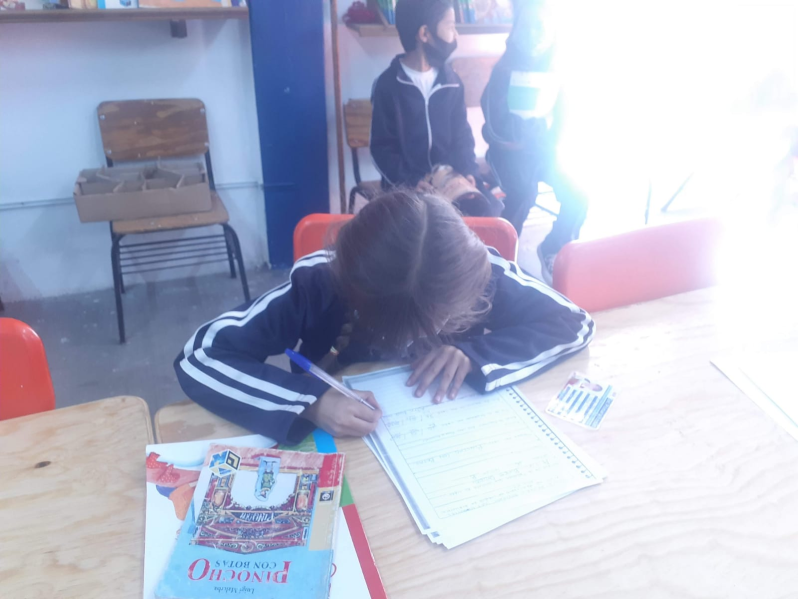 SE INVITO A PADRES DE FAMILIA PARA QUE HICIERAN UN REGALO DE LECTURA DE UN CUENTO AL GRUPO DE SU HIJO (A)
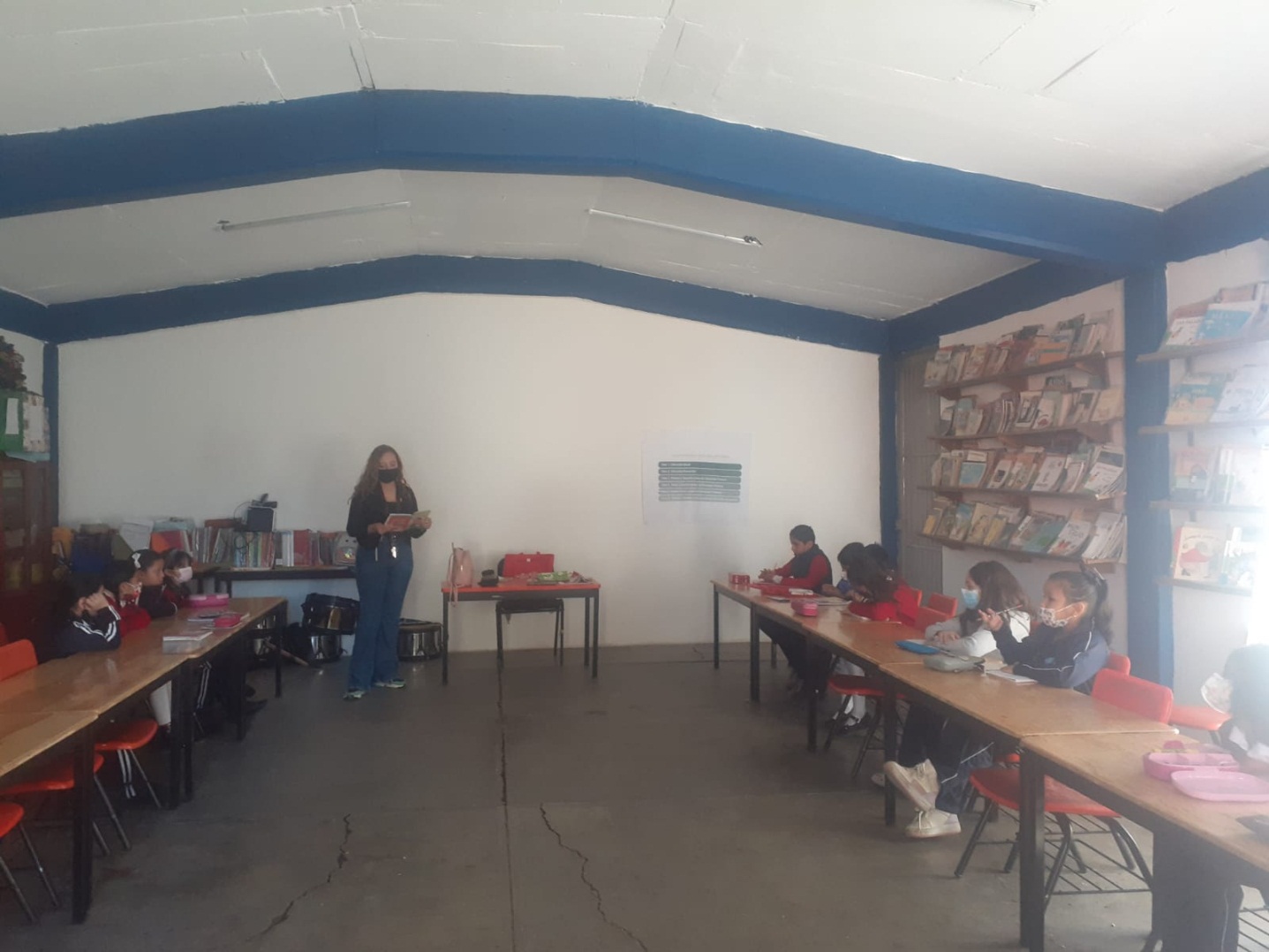 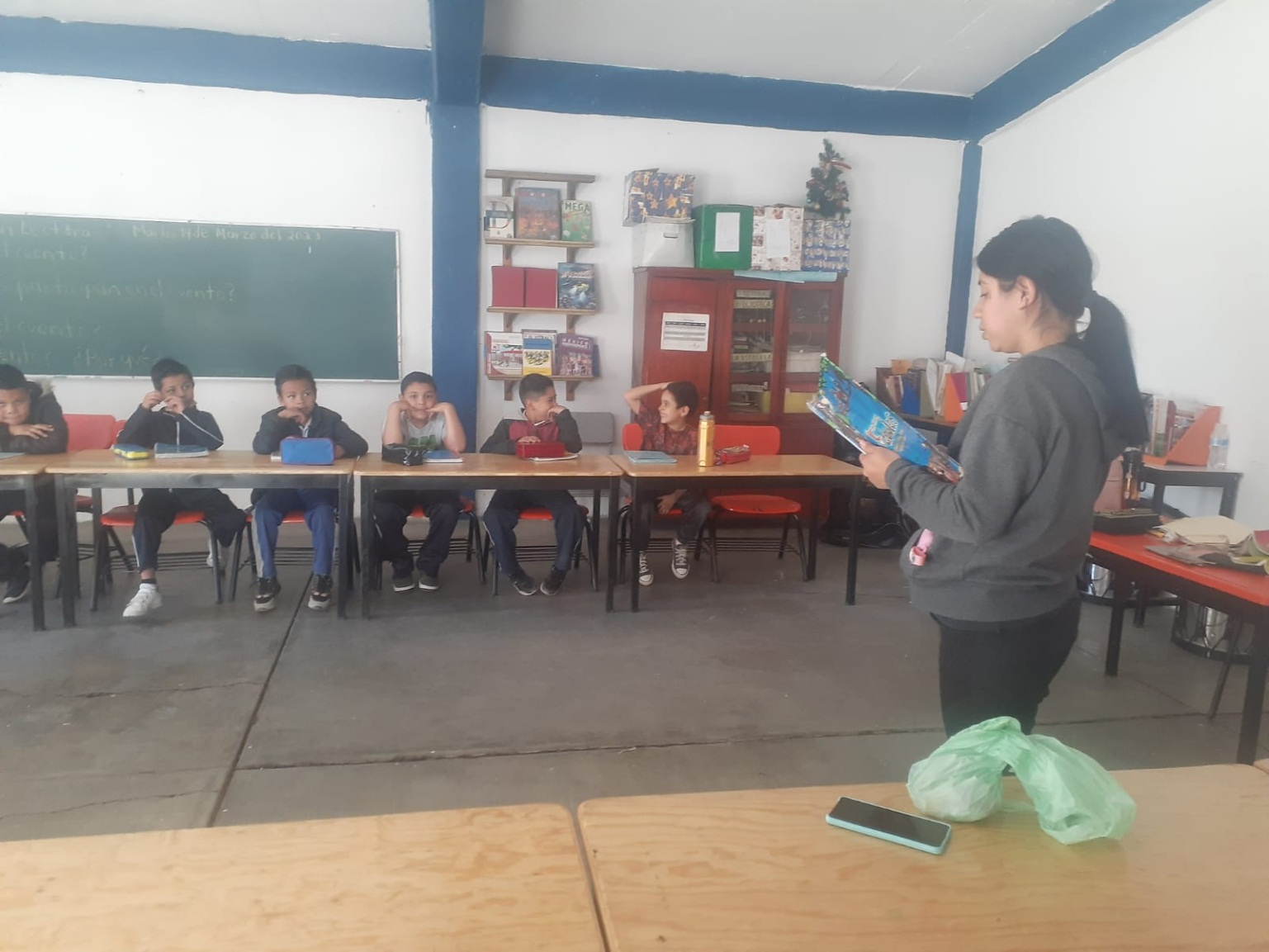 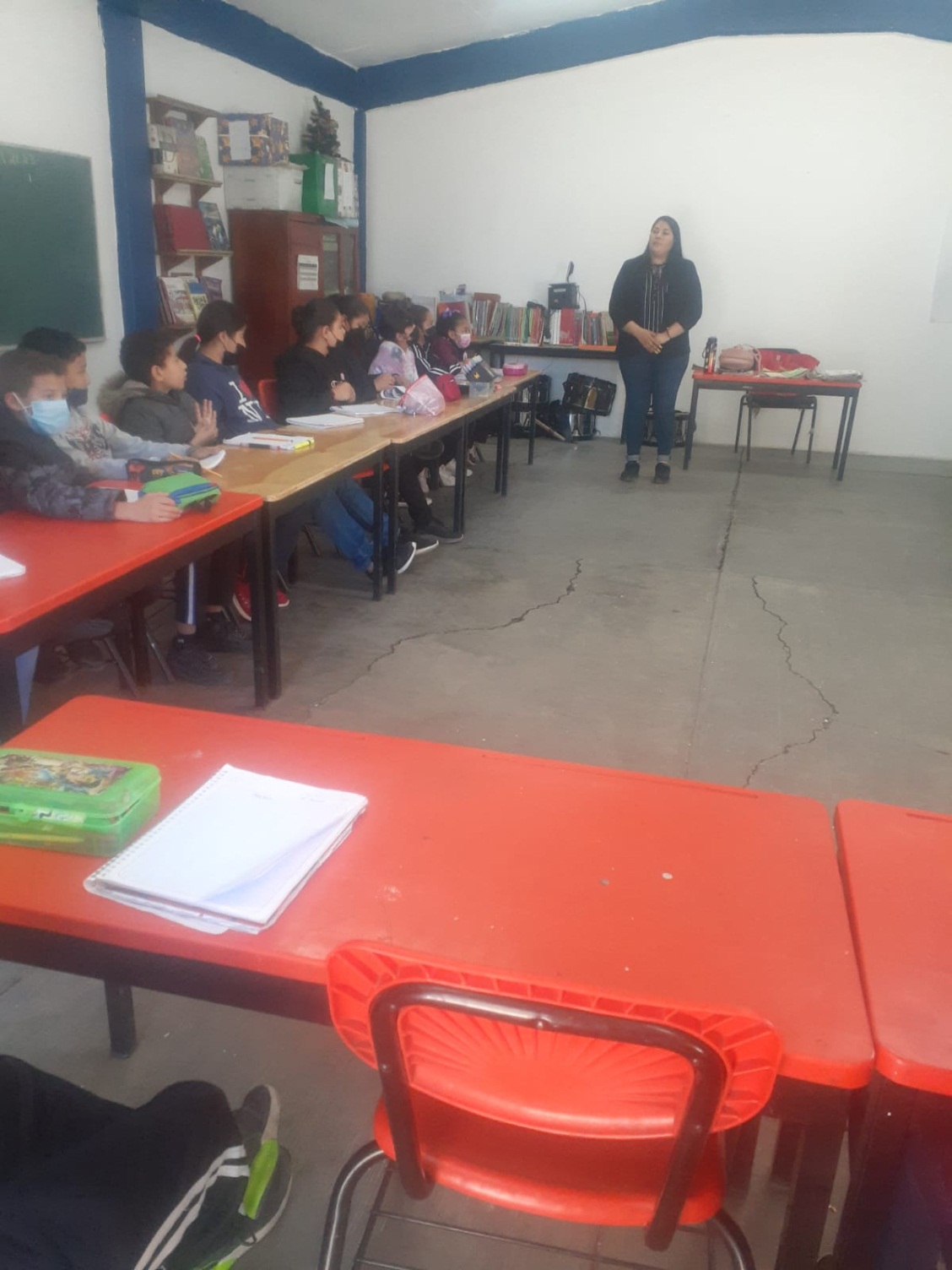 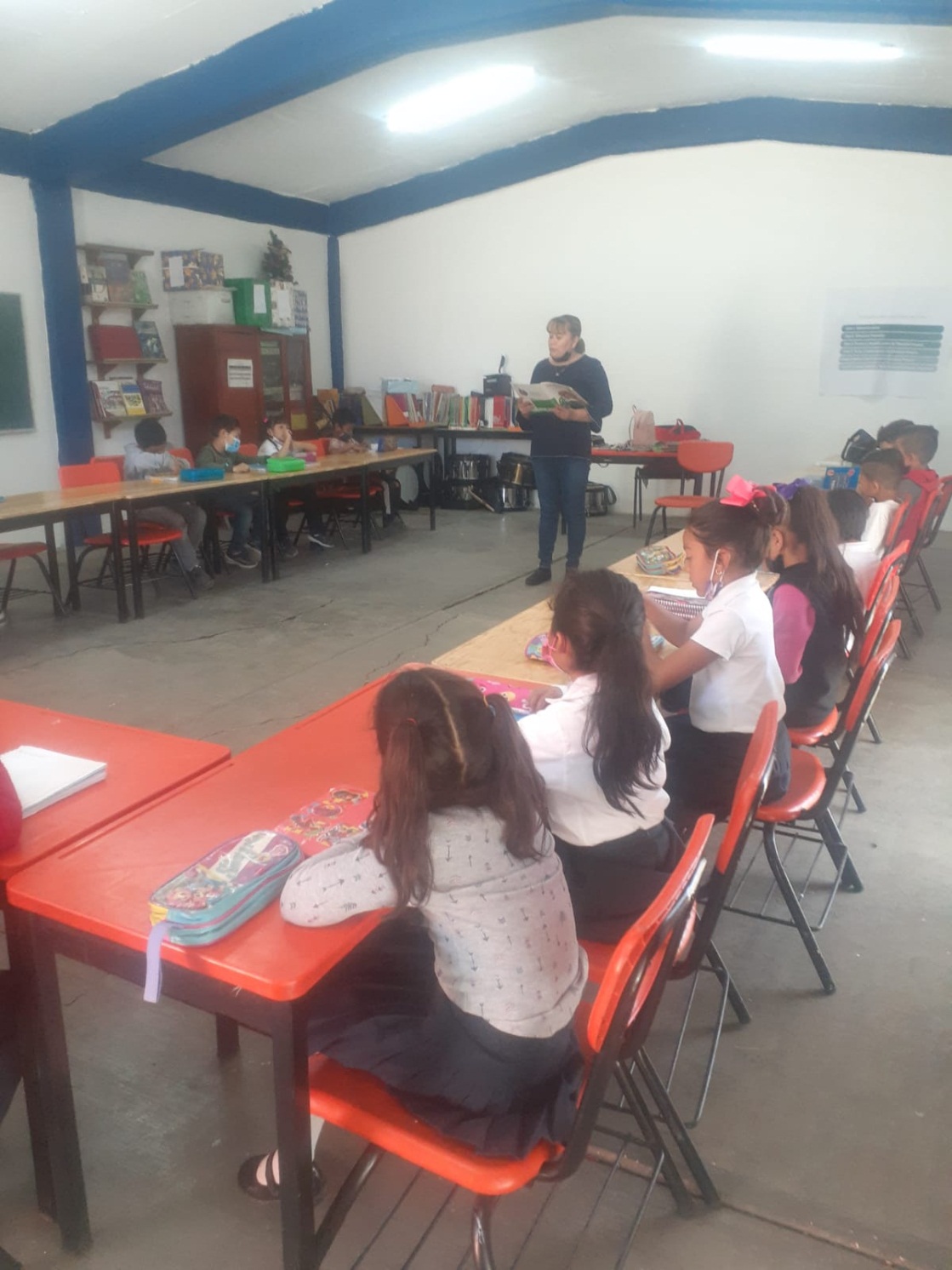 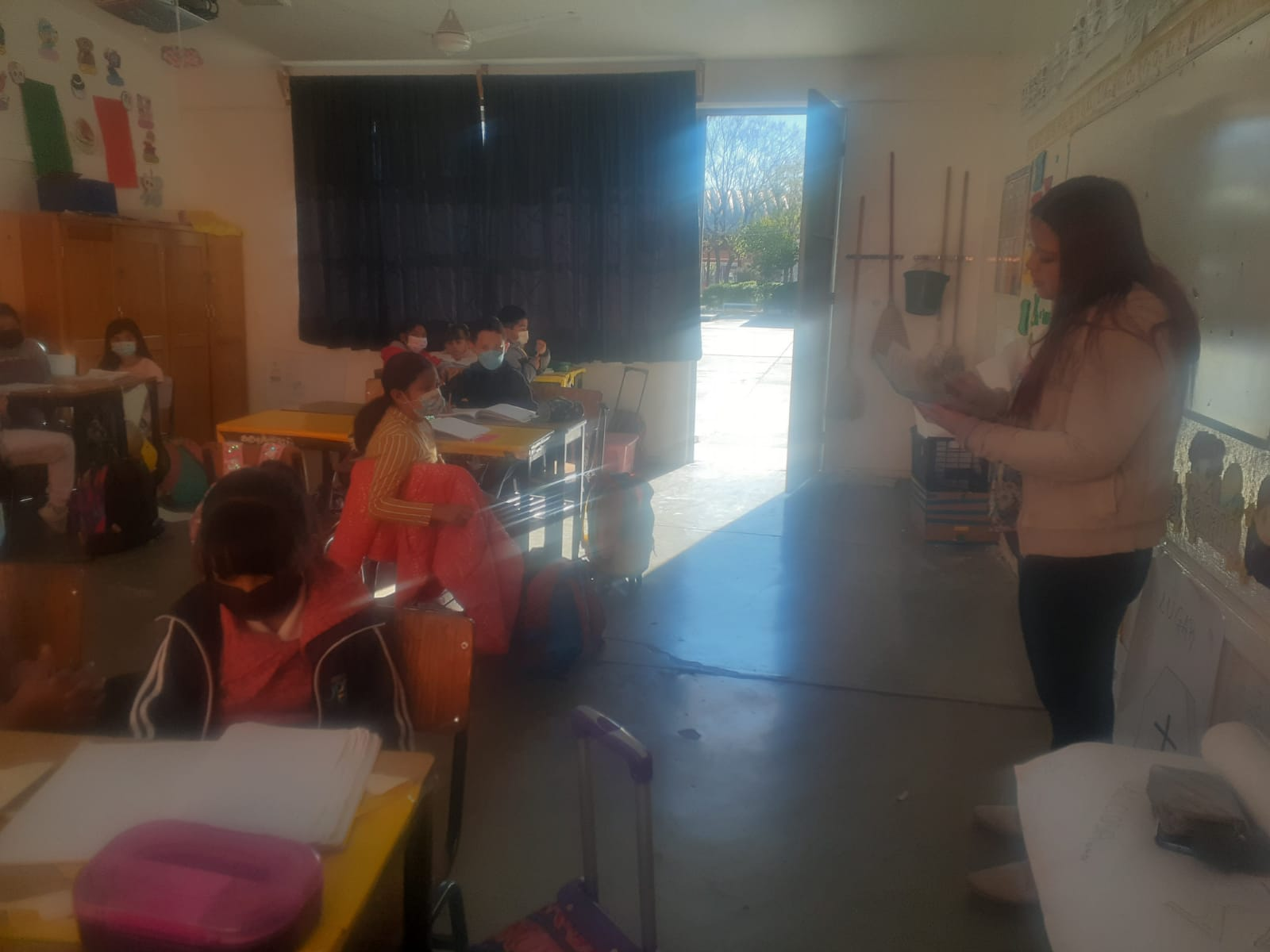 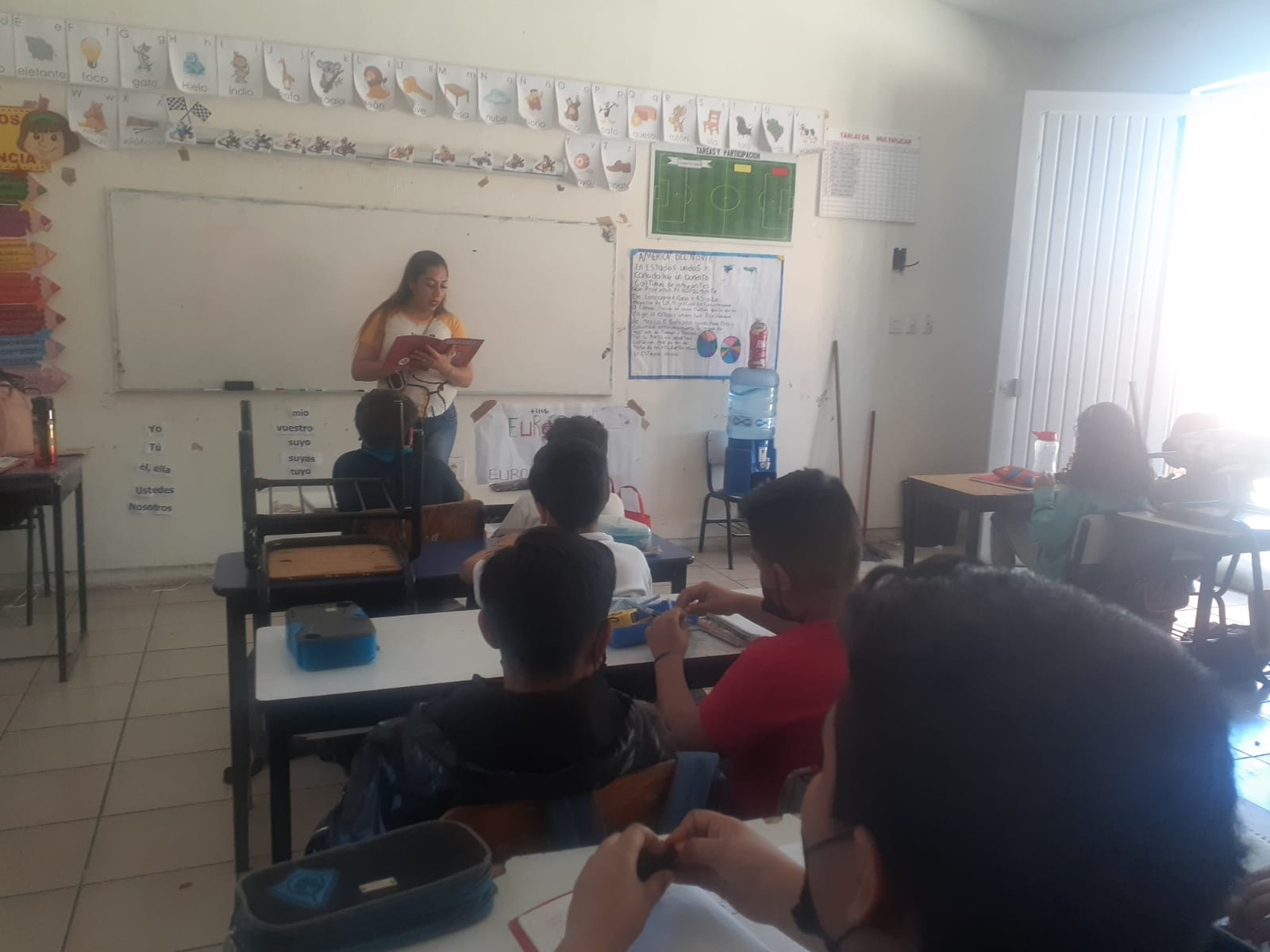 EXPOSICIÓN DE TRABAJOS REALIZADOS EN BIBLIOTECA 
30 DE MARZO
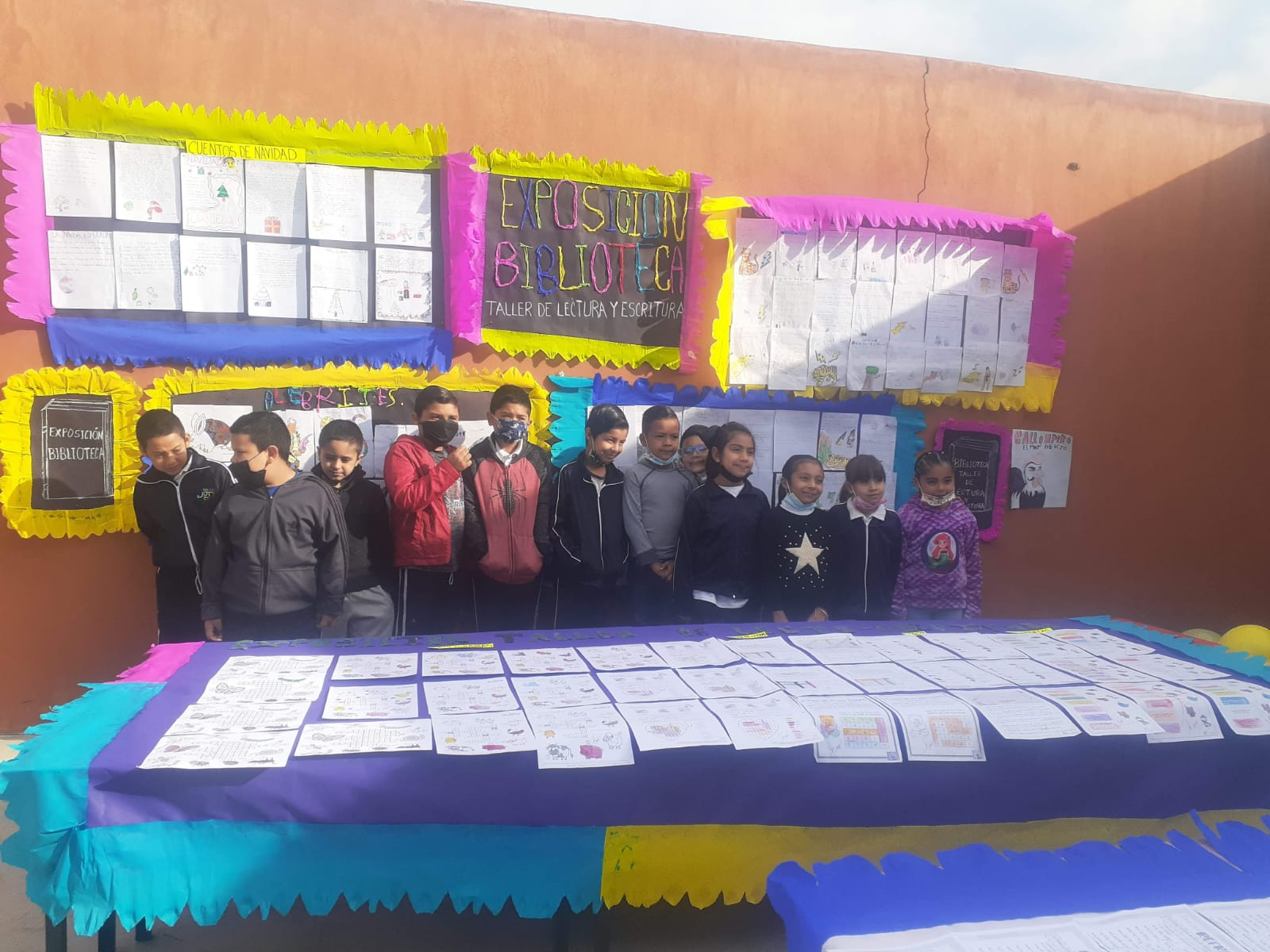 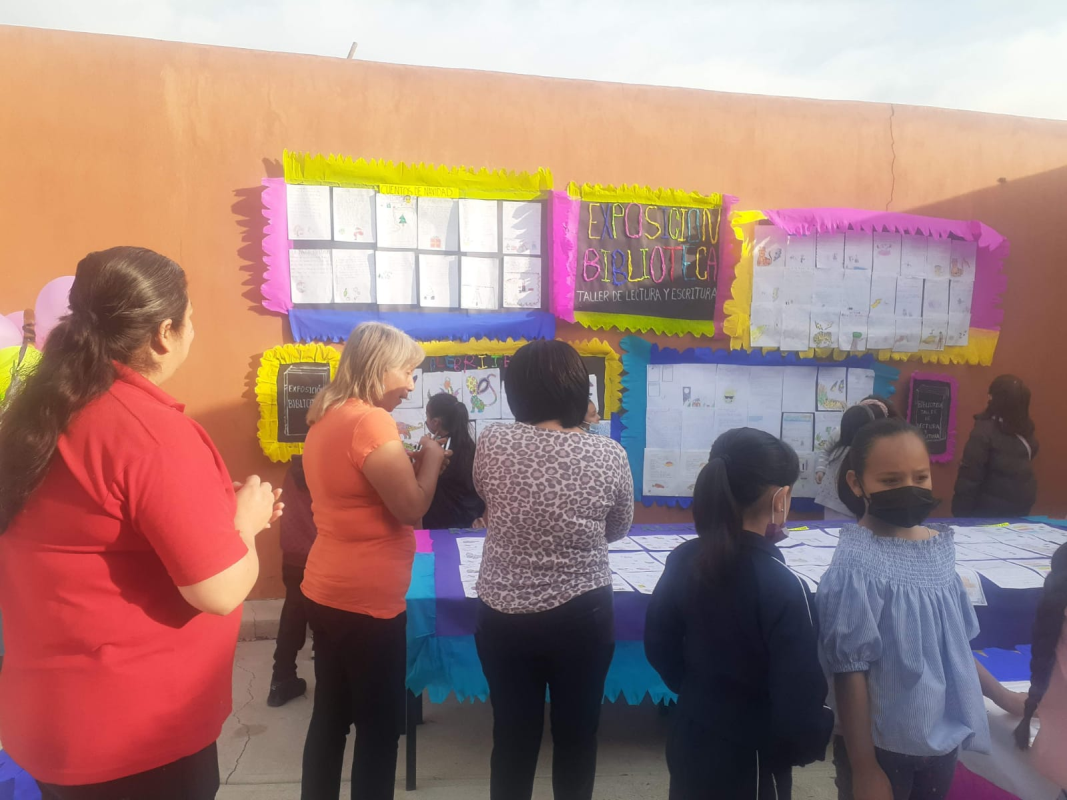 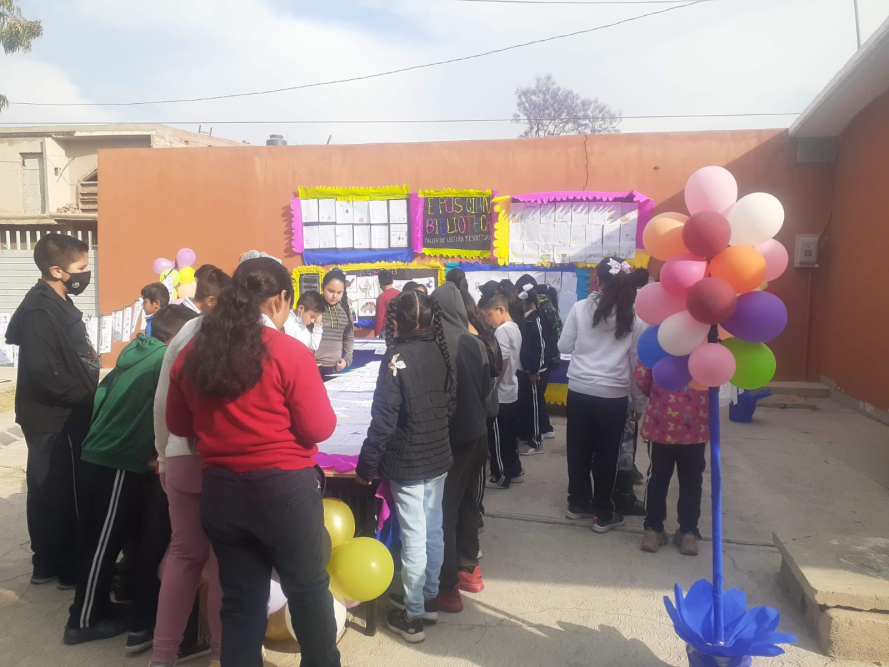 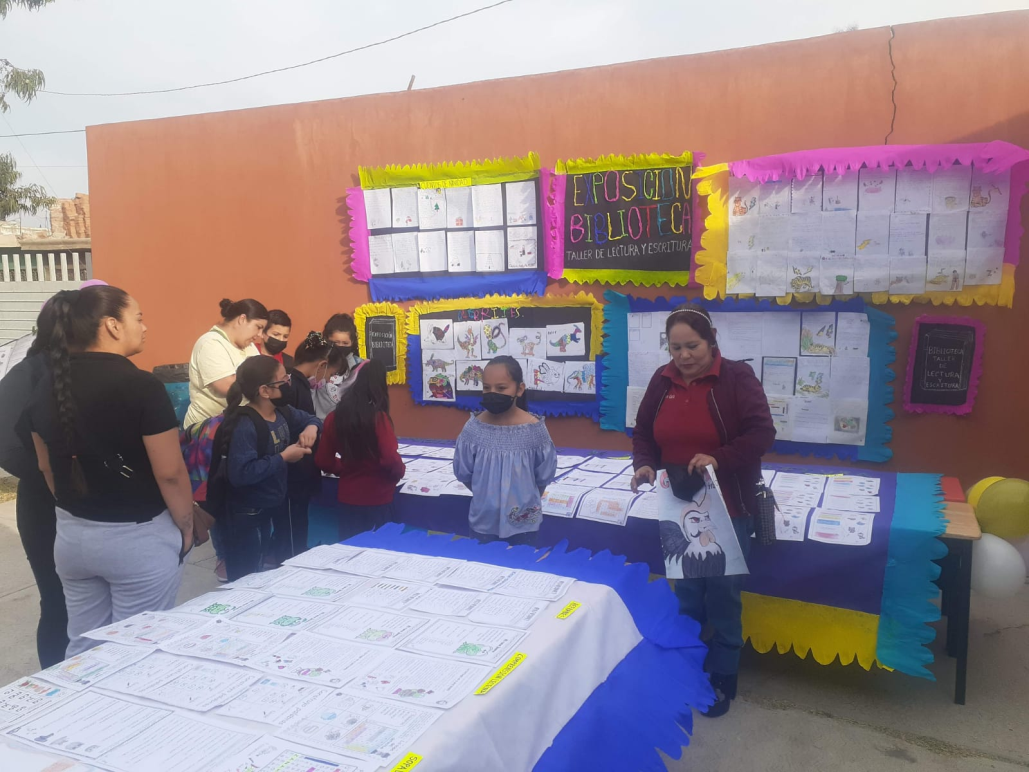